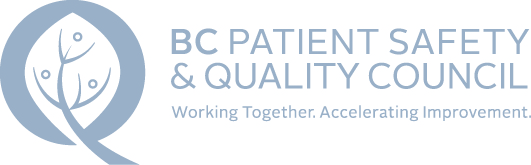 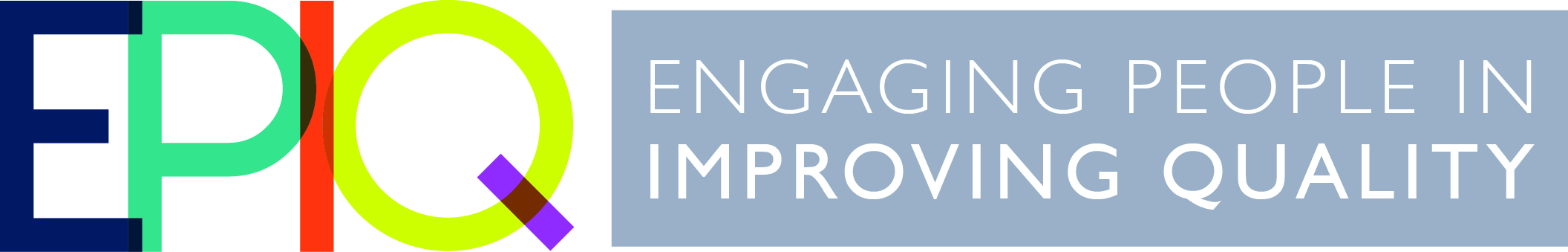 By the end of this module, you will be able to...
Recognize opportunities for improvement and generate creative ideas for change
Develop and test an idea for change using PDSA cycles
Consider ways to sustain improvement over time
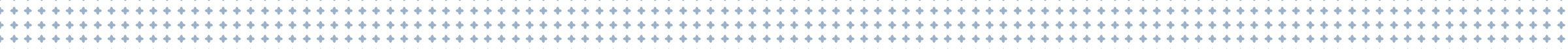 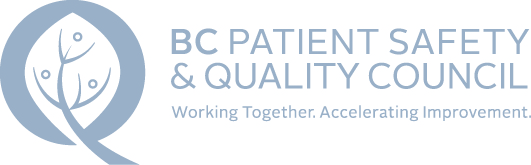 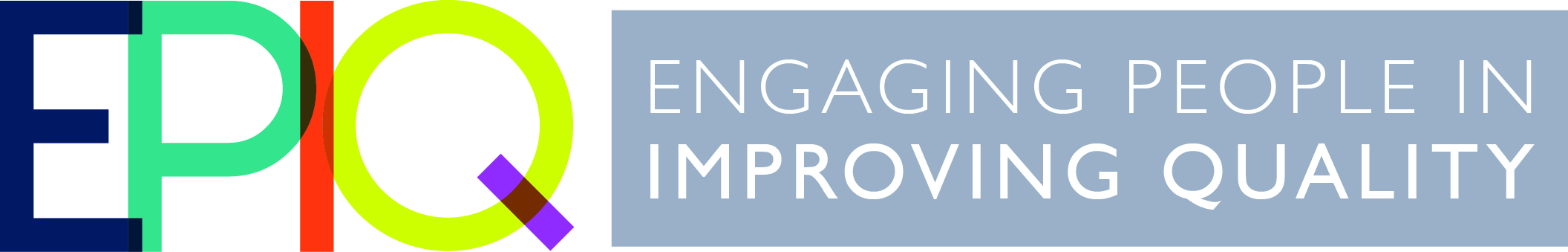 IDEAS FOR CHANGE
Not all changes result in improvement
Often we need a number of different ideas to achieve our aim
Ideas for change come from various sources
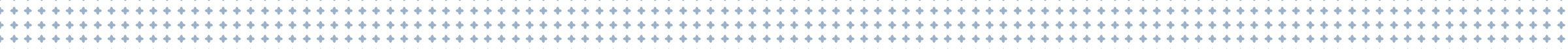 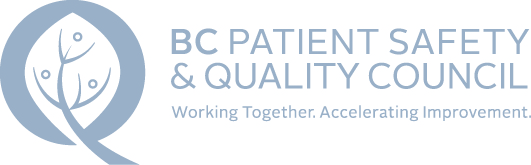 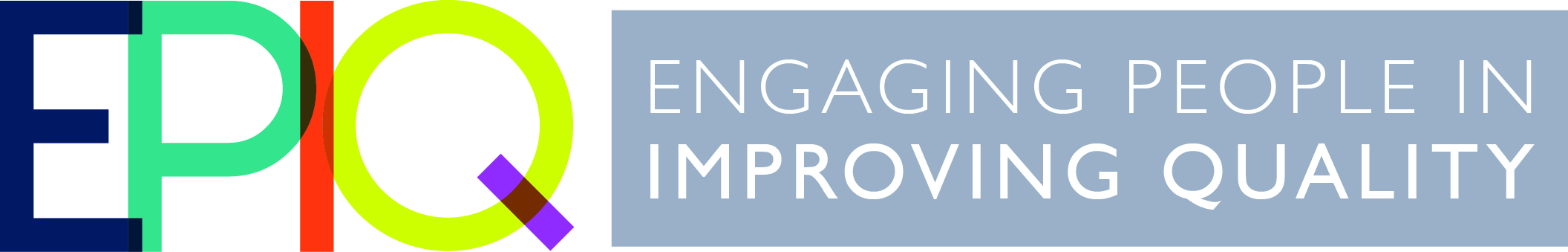 EFFECTIVENESS OF CHANGES
Some kinds of changes are typically
more effective than others
(Institute for Safe Medication Practices, 1999)
METHODS TO GENERATECHANGE IDEAS
Adapting Best Practices
Change Concepts
Mapping
Creativity of the Team
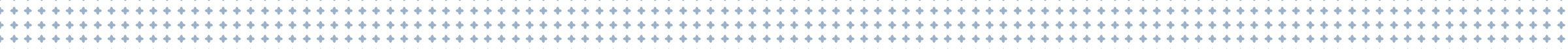 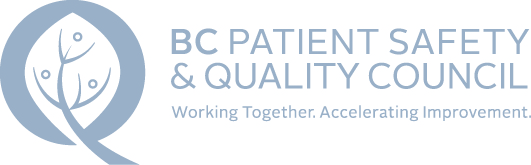 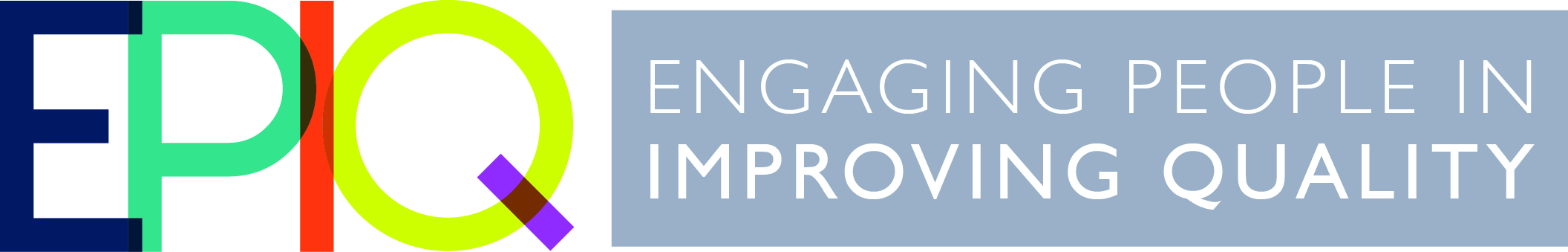 ADAPTING BEST PRACTICES
Research/Literature Review
Guidelines
Benchmark
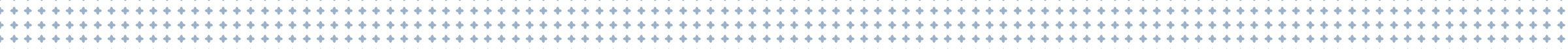 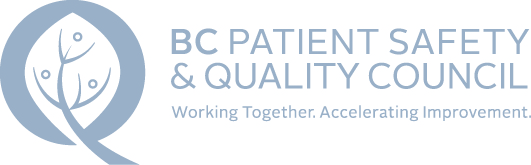 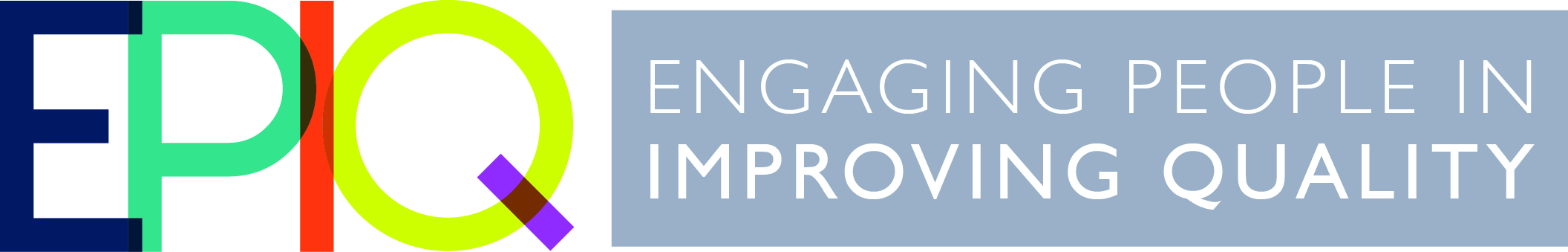 CHANGE CONCEPTS
A general approach found to be useful in developing specific ideas for change that resultsin improvement.
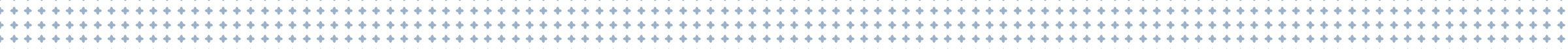 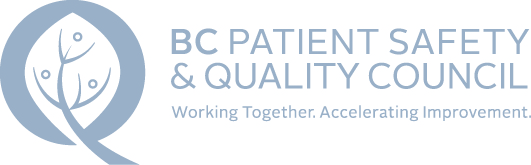 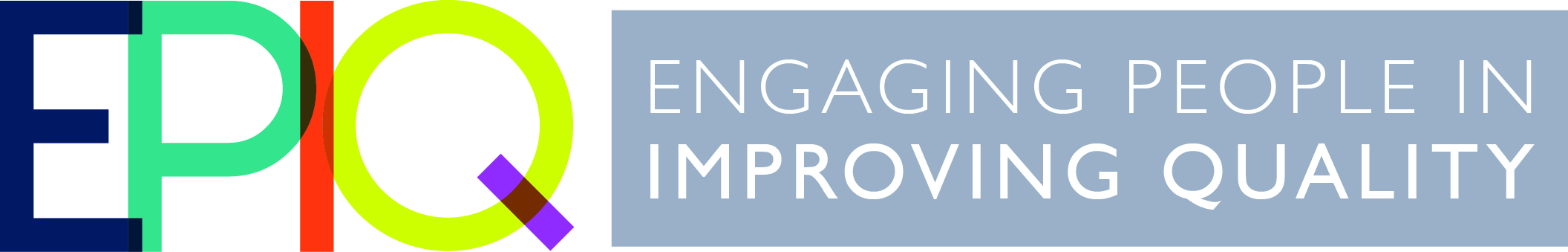 MAPPING
A visual depiction of a process.
Maps highlight:
Unnecessary delays 
Unnecessary steps or transitions
Duplication of effort (waste) 
Things that don't make sense 
Hotspots, bottlenecks, or constraints
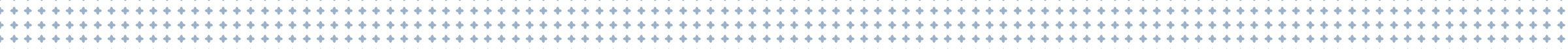 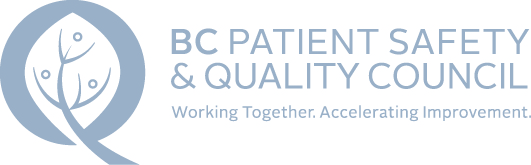 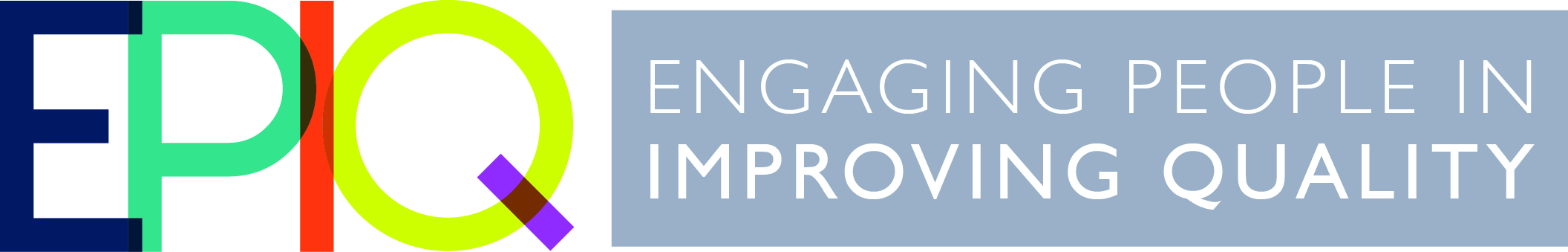 CREATIVITY OF THE TEAM
Use novel ways of thinking to generate ideasfor change.
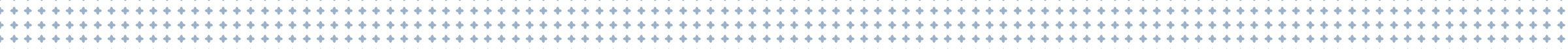 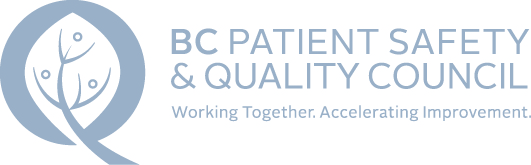 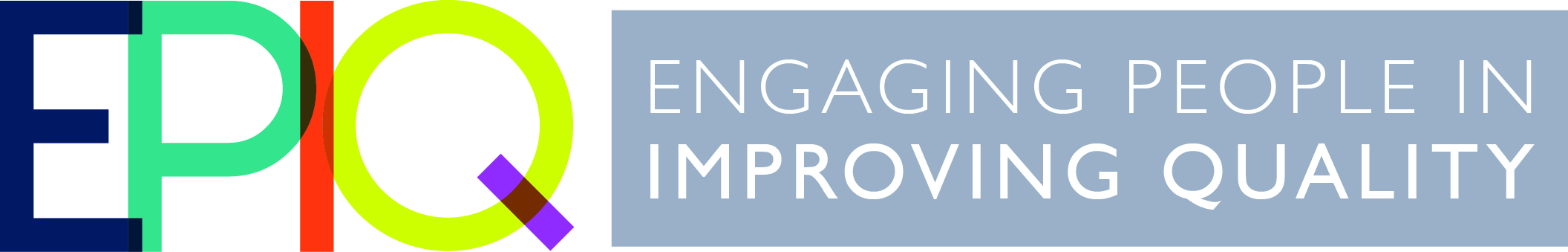 ONCE CHANGES ARE IDENTIFIED…
Test on a small scale
Collect data over time
Build knowledge sequentially andinclude a wide range of conditions
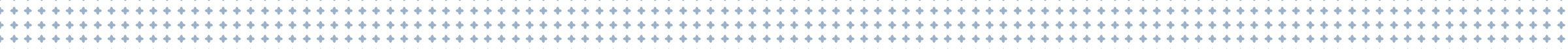 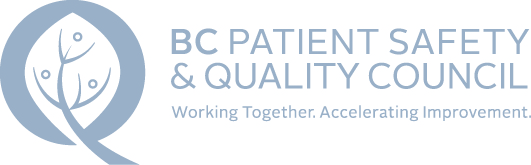 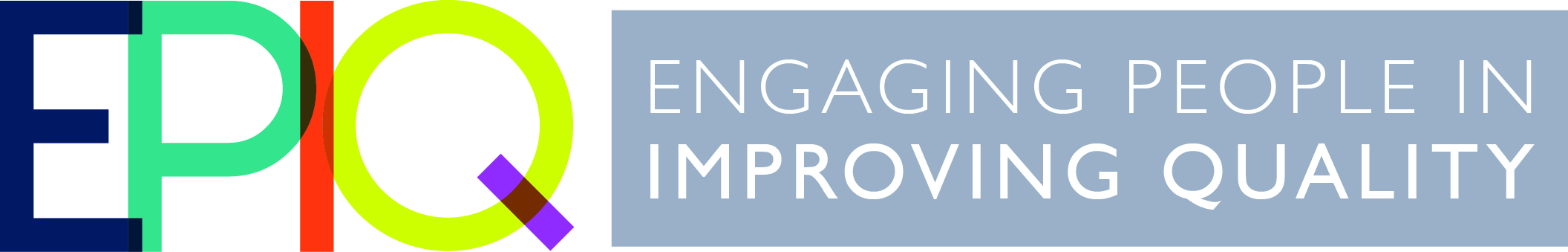 WHY DO WE NEEDPDSA CYCLES?
Because we don’t know:
How well an idea will work
How the idea is best delivered
If it will work in all conditions
When it won’t work
How it will affect other parts of the system
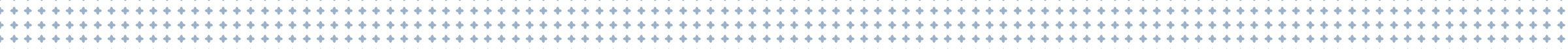 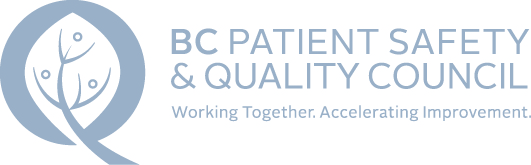 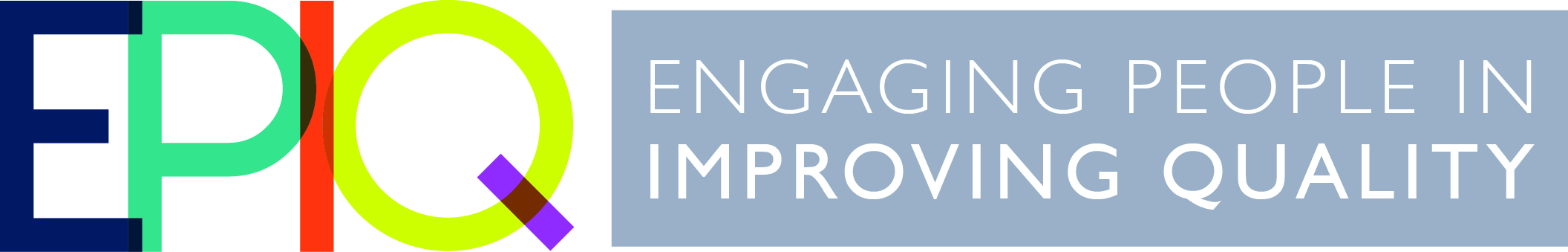 PDSA CYCLE
(Adapted from Langley et al, 2009)
AIM STATEMENT
“The wait time for the Get Better Clinic will decrease from an average of 135 days to 60 days by the end of this year.”
CHANGE IDEA
Modify clinic hours.
PDSA CYCLE
HOW BIG OF A CYCLE?
(Adapted from Langley et al, 2009)
REPEATED USE OF THE PDSA CYCLE
(Adapted from Langley et al, 2009)
PDSA REALITY
TEST UNDER DIFFERENT CONDITIONS
Different employees
New employees
Different patient groups
Complex patients
Day shift vs. night shift
Hours of the day
Days of the week
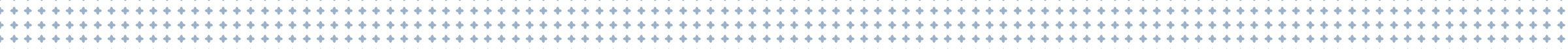 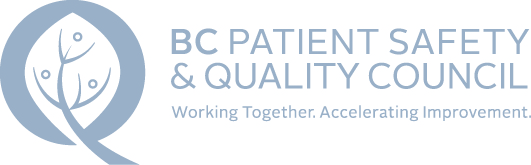 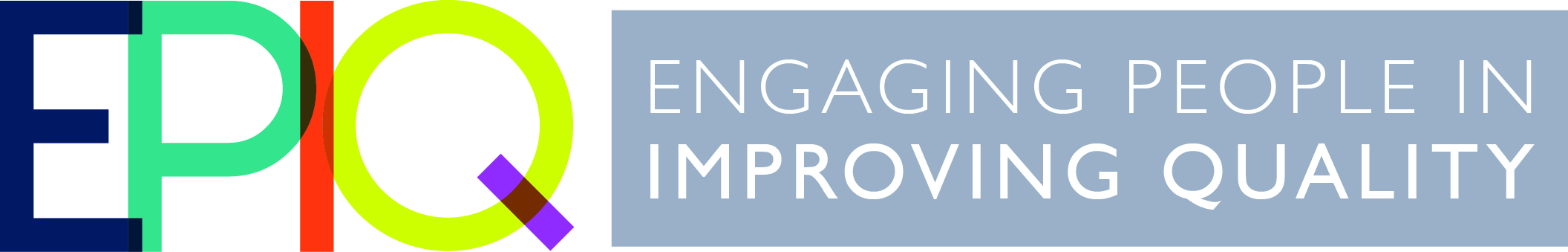 HOW LONG WILL IT TAKE?
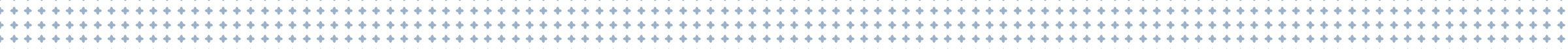 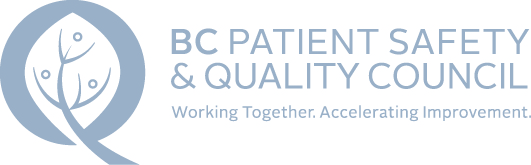 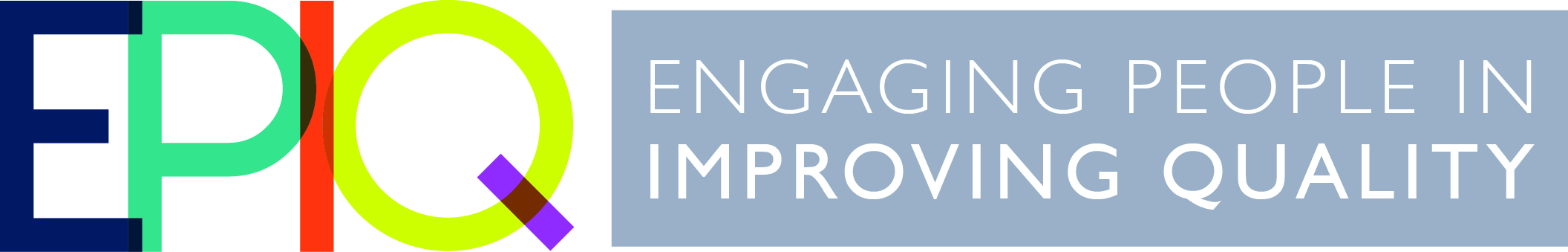 SUSTAINABILITY
When new ways of working and improved outcomes become the norm...and stay the norm!
(NHS Institute for Inonvation and Improvement, 2010)
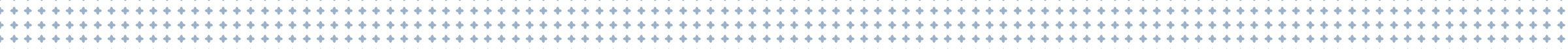 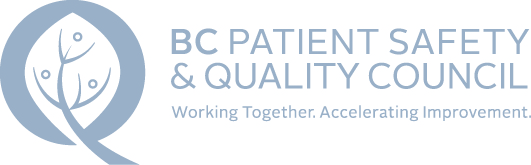 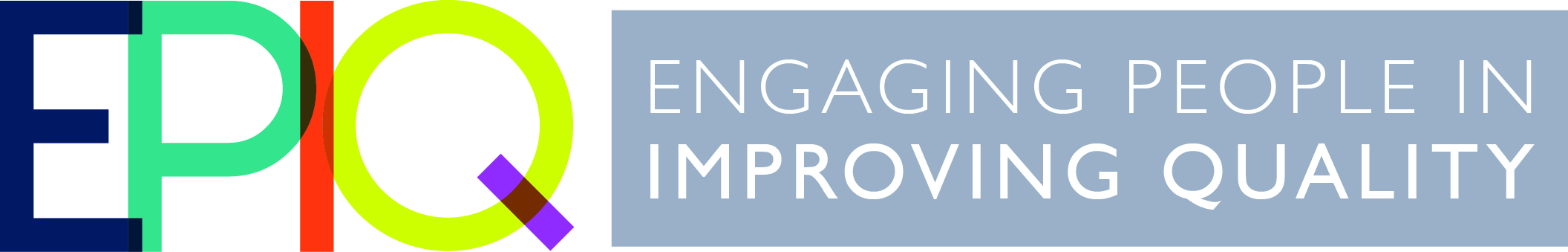 KEEP IN MIND…
Testing helps you learn about whether a change was effective
You may predict that the test will fail – this is good for learning too
Documenting PDSA cycles ensures that cycles are actually tests of change, not simply activities or tasks 
It is important to plan for sustainability at the outset
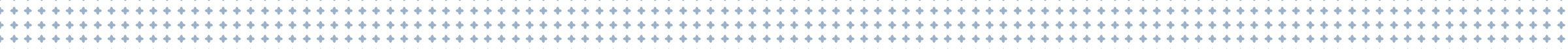 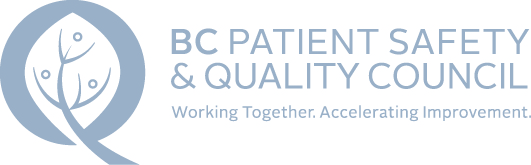 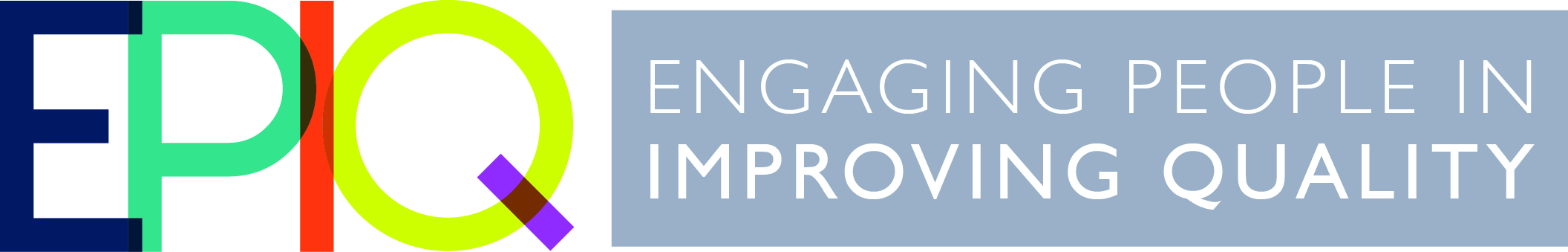 TIME TO REFLECT Can you...
Recognize opportunities for improvement and generate creative ideas for change?
Develop and test an idea for change using PDSA cycles?
Consider ways to sustain improvement over time?
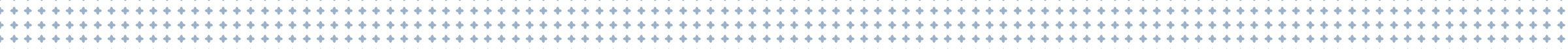 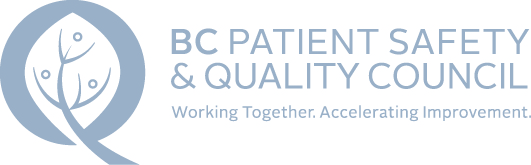 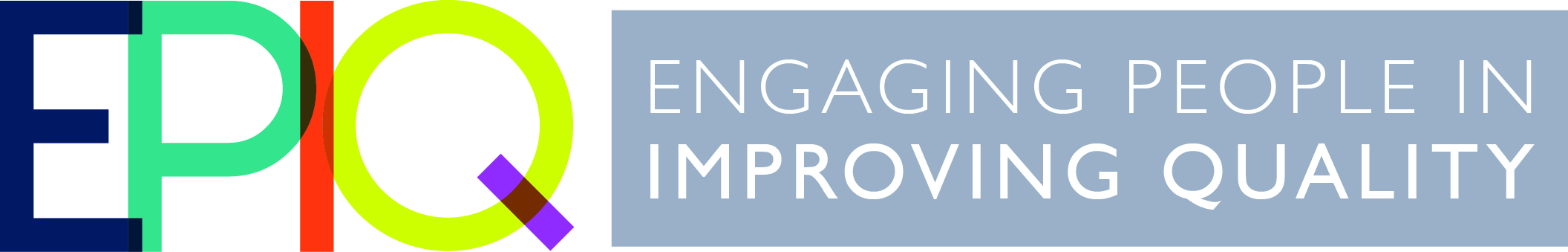